Lecture Slides for
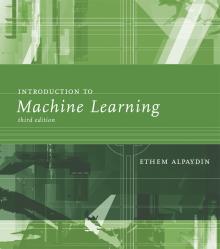 INTRODUCTION TO Machine Learning3rd Edition
ETHEM ALPAYDIN
© The MIT Press, 2014

alpaydin@boun.edu.tr
http://www.cmpe.boun.edu.tr/~ethem/i2ml3e
CHAPTER 7:Clustering
Semiparametric Density Estimation
3
Parametric: Assume a single model for p (x | Ci) (Chapters 4 and 5)
Semiparametric: p (x|Ci) is a mixture of densities
	Multiple possible explanations/prototypes:
	Different handwriting styles, accents in speech
Nonparametric: No model; data speaks for itself (Chapter 8)
Mixture Densities
4
where Gi the components/groups/clusters, 
		P ( Gi ) mixture proportions (priors),
		p ( x | Gi) component densities
Gaussian mixture where p(x|Gi) ~ N ( μi , ∑i ) parameters Φ = {P ( Gi ), μi , ∑i }ki=1 
	unlabeled sample X={xt}t (unsupervised learning)
Classes vs. Clusters
5
Supervised: X = {xt,rt }t 
Classes Ci i=1,...,K


where p(x|Ci) ~ N(μi ,∑i ) 
Φ = {P (Ci ), μi , ∑i }Ki=1
Unsupervised : X = { xt }t 
Clusters Gi i=1,...,k



	where p(x|Gi) ~ N ( μi , ∑i ) 
Φ = {P ( Gi ), μi , ∑i }ki=1

		Labels rti ?
k-Means Clustering
6
Find k reference vectors (prototypes/codebook vectors/codewords) which best represent data
Reference vectors, mj, j =1,...,k
Use nearest (most similar) reference:


Reconstruction error
Encoding/Decoding
7
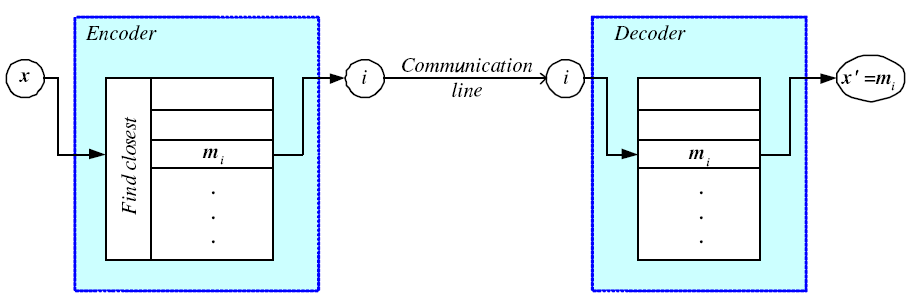 k-means Clustering
8
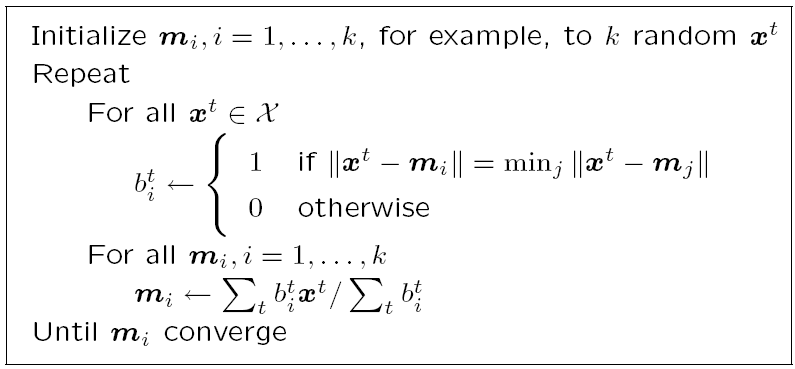 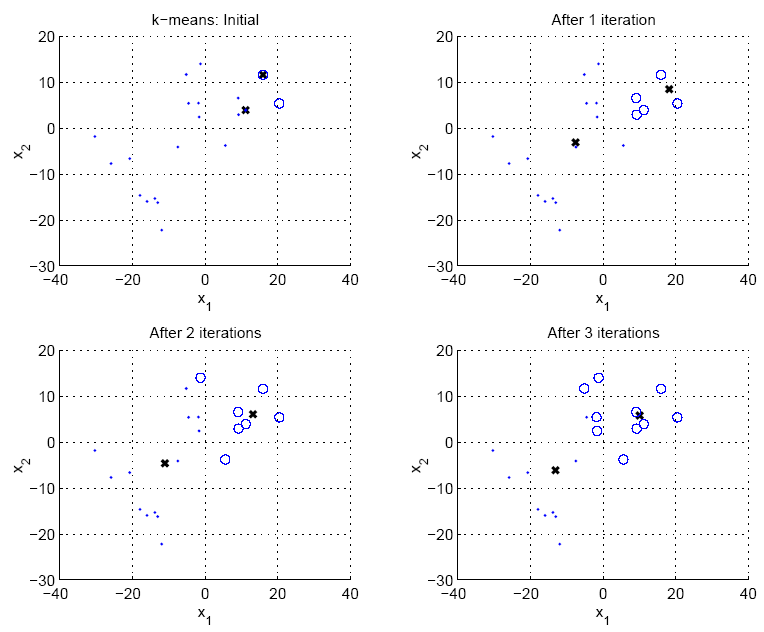 9
Expectation-Maximization (EM)
10
Log likelihood with a mixture model




Assume hidden variables z, which when known, make optimization much simpler
Complete likelihood, Lc(Φ |X,Z), in terms of x and z
Incomplete likelihood, L(Φ |X), in terms of x
E- and M-steps
11
Iterate the two steps
E-step: Estimate z given X and current Φ
M-step: Find new Φ’ given z, X, and old Φ. 


	
	An increase in Q increases incomplete likelihood
EM in Gaussian Mixtures
12
zti = 1 if xt belongs to Gi, 0 otherwise (labels r ti of supervised learning); assume p(x|Gi)~N(μi,∑i)
E-step: 


M-step:
Use estimated labels in place of unknown labels
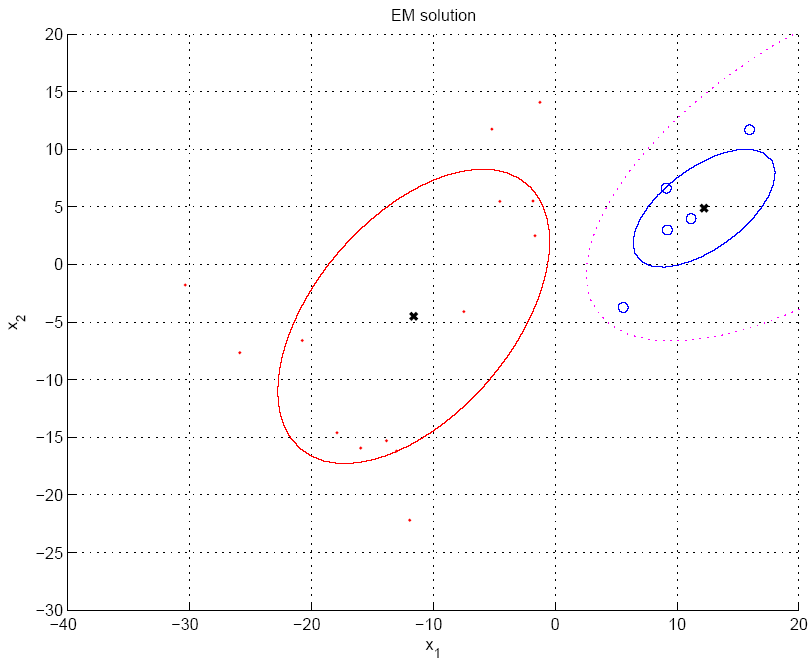 P(G1|x)=h1=0.5
13
Mixtures of Latent Variable Models
14
Regularize clusters
Assume shared/diagonal covariance matrices
Use PCA/FA to decrease dimensionality: Mixtures of PCA/FA


	Can use EM to learn Vi (Ghahramani and Hinton, 1997; Tipping and Bishop, 1999)
After Clustering
15
Dimensionality reduction methods find correlations between features and group features
Clustering methods find similarities between instances and group instances
Allows knowledge extraction through 
	number of clusters,
	prior probabilities, 
	cluster parameters, i.e., center, range of features.
	Example: CRM, customer segmentation
Clustering as Preprocessing
16
Estimated group labels hj (soft) or bj (hard) may be seen as the dimensions of a new k dimensional space, where we can then learn our discriminant or regressor.
Local representation (only one bj is 1, all others are 0; only few hj are nonzero) vs
	Distributed representation (After PCA; all zj are nonzero)
Mixture of Mixtures
17
In classification, the input comes from a mixture of classes (supervised). 
If each class is also a mixture, e.g., of Gaussians, (unsupervised), we have a mixture of mixtures:
Spectral Clustering
18
Cluster using predefined pairwise similarities Brs instead of using Euclidean or Mahalanobis distance
Can be used even if instances not vectorially represented
Steps:
Use Laplacian Eigenmaps (chapter 6) to map to a new z space using Brs
Use k-means in this new z space for clustering
Hierarchical Clustering
19
Cluster based on similarities/distances
Distance measure between instances xr and xs
	Minkowski (Lp) (Euclidean for p = 2)


	City-block distance
Agglomerative Clustering
20
Start with N groups each with one instance and merge two closest groups at each iteration
Distance between two groups Gi and Gj:
Single-link: 


Complete-link:


Average-link, centroid
Example: Single-Link Clustering
21
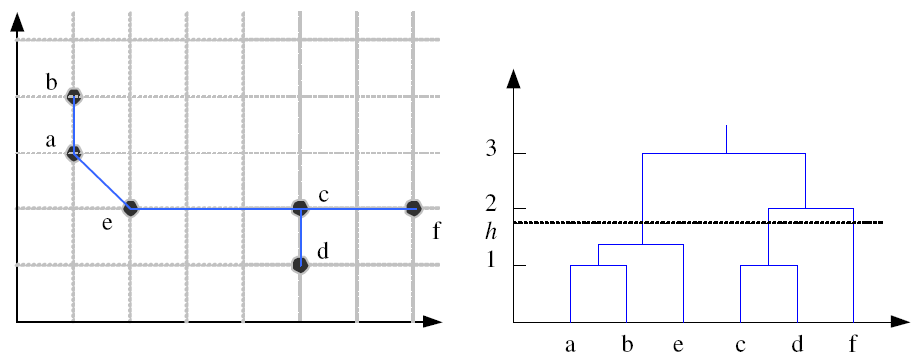 Dendrogram
Choosing k
22
Defined by the application, e.g., image quantization
Plot data (after PCA) and check for clusters
Incremental (leader-cluster) algorithm: Add one at a time until “elbow” (reconstruction error/log likelihood/intergroup distances)
Manually check for meaning